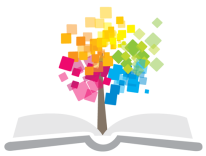 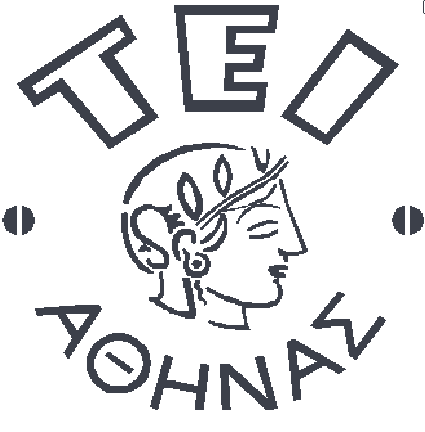 Ανοικτά Ακαδημαϊκά Μαθήματα στο ΤΕΙ Αθήνας
Ψυχιατρική
Ενότητα 6: Οριακή σύγκρουση

Ευάγγελος Γ. Παπαγεωργίου
Τμήμα Κοινωνικής Εργασίας
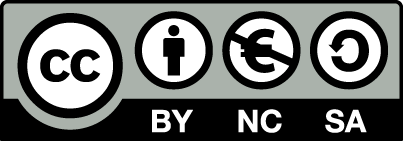 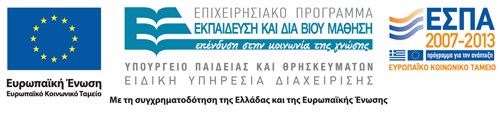 1
ΟΡΙΑΚΗ ΣΥΓΚΡΟΥΣΗ
ΙΔΑΝΙΚΟ ΕΓΩ            ΑΝΩΡΙΜΟ ΕΓΩ 
    ΠΡΑΓΜΑΤΙΚΟΤΗΤΑ




          ΑΥΤΟ
ΨΥΧΩΣΙΚΗ
ΕΚΤΡΟΠΗ
ΑΓΧΟΣ
(ΑΠΩΛΕΙΑΣ)
ΝΕΥΡΩΣΙΚΗ 
ΕΚΤΡΟΠΗ
2
ΟΡΙΑΚΟ ΣΤΑΔΙΟ
Οριακά χαρακτηριστικά της προσωπικότητας

συμβιωτική εξαρτητική συμπεριφορά 
προσδοκία κάλυψης των αναγκών από το περιβάλλον 
αυξημένη συναισθηματικότητα, διαισθητικότητα κλπ. 
μειωμένος ή απών αυτό-λογοκριτικός μηχανισμός
ψυχωτικός εκτροχιασμός (υπό πίεση)
Κλινικές εικόνες

Πρωτογενής εξάρτηση
Κατάθλιψη
Νευρωσική ή 
Ψυχωσική εκτροπή
3
ΝΕΥΡΩΤΙΚΗ ΣΥΓΚΡΟΥΣΗ
ΥΠΕΡΕΓΩ            ΕΓΩ (Μηχανισμοί Άμυνας)



   ΑΥΤΟ
(ΠΡΟΕΓΩ)
Φ.Σ.
(μετουσίωση)
ΑΓΧΟΣ
ΝΕΥΡΩΣΗ
4
ΨΥΧΑΝΑΓΚΑΣΤΙΚΟ – ΠΡΩΚΤΙΚΟ ΣΤΑΔΙΟ
Ψυχαναγκαστικά χαρακτηριστικά της προσωπικότητας

συμπεριφορά σύμφωνα µε τους κανόνες 
χαρακτηριστικά πειθαρχίας, τάξης, αναγνώρισης της ιεραρχίας κλπ. 
μονωμένο συναίσθημα 
μειωμένη φαντασία 
έλλειψη πρωτοβουλίας 
αξιολόγηση υλικών αξιών
Ιδεοψυχαναγκαστική νεύρωση

ιδεοληψίες
ενορμητικές τάσεις
τελετουργικά ή αποτρεπτικά τεχνάσματα (μηχ. άμυνας: ενδοβολή, μόνωση, υπεραναπλήρωση)
5
ΥΣΤΕΡΙΚΟ – ΟΙΔΙΠΟΔΕΙΟ ΣΤΑΔΙΟ
Υστερικά χαρακτηριστικά της προσωπικότητας

συμπεριφορά πρόκλησης του ενδιαφέροντος των άλλων 
ελκυστική συμπεριφορά προς το άλλο φύλλο 
εγωκεντρική σκέψη 
θεατρινισμός 
δημιουργία ψευδούς συμπτωματολογίας 
υπερβολικός τονισμός αμελητέων συμπτωμάτων
Υστερική νεύρωση

μετατροπή του άγχους σε: 
	- σωματικά
     -ψυχολογικά
	- λειτουργικά    
                    συμπτώματα
μηχ. άμυνας (εκλογίκευση, εξιδανίκευση, ταύτιση, μετατροπή)
6
Τέλος Ενότητας
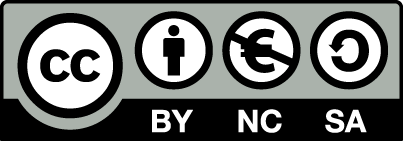 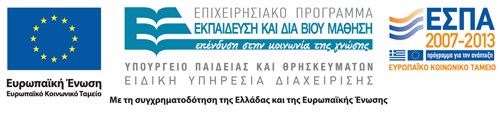 7
Σημειώματα
8
Σημείωμα Αναφοράς
Copyright Τεχνολογικό Εκπαιδευτικό Ίδρυμα Αθήνας, Ευάγγελος Γ. Παπαγεωργίου 2014. Ευάγγελος Γ. Παπαγεωργίου 2014. «Ψυχιατρική. Ενότητα 6: Οριακή σύγκρουση» Έκδοση: 1.0. Αθήνα 2014. Διαθέσιμο από τη δικτυακή διεύθυνση: ocp.teiath.gr.
Σημείωμα Αδειοδότησης
Το παρόν υλικό διατίθεται με τους όρους της άδειας χρήσης Creative Commons Αναφορά, Μη Εμπορική Χρήση Παρόμοια Διανομή 4.0 [1] ή μεταγενέστερη, Διεθνής Έκδοση.   Εξαιρούνται τα αυτοτελή έργα τρίτων π.χ. φωτογραφίες, διαγράμματα κ.λ.π., τα οποία εμπεριέχονται σε αυτό. Οι όροι χρήσης των έργων τρίτων επεξηγούνται στη διαφάνεια  «Επεξήγηση όρων χρήσης έργων τρίτων». 
Τα έργα για τα οποία έχει ζητηθεί άδεια  αναφέρονται στο «Σημείωμα  Χρήσης Έργων Τρίτων».
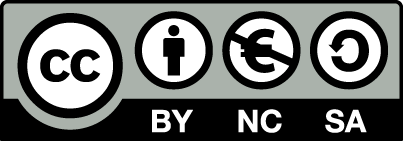 [1] http://creativecommons.org/licenses/by-nc-sa/4.0/ 
Ως Μη Εμπορική ορίζεται η χρήση:
που δεν περιλαμβάνει άμεσο ή έμμεσο οικονομικό όφελος από την χρήση του έργου, για το διανομέα του έργου και αδειοδόχο
που δεν περιλαμβάνει οικονομική συναλλαγή ως προϋπόθεση για τη χρήση ή πρόσβαση στο έργο
που δεν προσπορίζει στο διανομέα του έργου και αδειοδόχο έμμεσο οικονομικό όφελος (π.χ. διαφημίσεις) από την προβολή του έργου σε διαδικτυακό τόπο
Ο δικαιούχος μπορεί να παρέχει στον αδειοδόχο ξεχωριστή άδεια να χρησιμοποιεί το έργο για εμπορική χρήση, εφόσον αυτό του ζητηθεί.
Επεξήγηση όρων χρήσης έργων τρίτων
Δεν επιτρέπεται η επαναχρησιμοποίηση του έργου, παρά μόνο εάν ζητηθεί εκ νέου άδεια από το δημιουργό.
©
διαθέσιμο με άδεια CC-BY
Επιτρέπεται η επαναχρησιμοποίηση του έργου και η δημιουργία παραγώγων αυτού με απλή αναφορά του δημιουργού.
διαθέσιμο με άδεια CC-BY-SA
Επιτρέπεται η επαναχρησιμοποίηση του έργου με αναφορά του δημιουργού, και διάθεση του έργου ή του παράγωγου αυτού με την ίδια άδεια.
διαθέσιμο με άδεια CC-BY-ND
Επιτρέπεται η επαναχρησιμοποίηση του έργου με αναφορά του δημιουργού. 
Δεν επιτρέπεται η δημιουργία παραγώγων του έργου.
διαθέσιμο με άδεια CC-BY-NC
Επιτρέπεται η επαναχρησιμοποίηση του έργου με αναφορά του δημιουργού. 
Δεν επιτρέπεται η εμπορική χρήση του έργου.
Επιτρέπεται η επαναχρησιμοποίηση του έργου με αναφορά του δημιουργού
και διάθεση του έργου ή του παράγωγου αυτού με την ίδια άδεια.
Δεν επιτρέπεται η εμπορική χρήση του έργου.
διαθέσιμο με άδεια CC-BY-NC-SA
διαθέσιμο με άδεια CC-BY-NC-ND
Επιτρέπεται η επαναχρησιμοποίηση του έργου με αναφορά του δημιουργού.
Δεν επιτρέπεται η εμπορική χρήση του έργου και η δημιουργία παραγώγων του.
διαθέσιμο με άδεια 
CC0 Public Domain
Επιτρέπεται η επαναχρησιμοποίηση του έργου, η δημιουργία παραγώγων αυτού και η εμπορική του χρήση, χωρίς αναφορά του δημιουργού.
Επιτρέπεται η επαναχρησιμοποίηση του έργου, η δημιουργία παραγώγων αυτού και η εμπορική του χρήση, χωρίς αναφορά του δημιουργού.
διαθέσιμο ως κοινό κτήμα
χωρίς σήμανση
Συνήθως δεν επιτρέπεται η επαναχρησιμοποίηση του έργου.
Διατήρηση Σημειωμάτων
Οποιαδήποτε αναπαραγωγή ή διασκευή του υλικού θα πρέπει να συμπεριλαμβάνει:
το Σημείωμα Αναφοράς
το Σημείωμα Αδειοδότησης
τη δήλωση Διατήρησης Σημειωμάτων
το Σημείωμα Χρήσης Έργων Τρίτων (εφόσον υπάρχει)
μαζί με τους συνοδευόμενους υπερσυνδέσμους.
Χρηματοδότηση
Το παρόν εκπαιδευτικό υλικό έχει αναπτυχθεί στo πλαίσιo του εκπαιδευτικού έργου του διδάσκοντα.
Το έργο «Ανοικτά Ακαδημαϊκά Μαθήματα στο ΤΕΙ Αθήνας» έχει χρηματοδοτήσει μόνο την αναδιαμόρφωση του εκπαιδευτικού υλικού. 
Το έργο υλοποιείται στο πλαίσιο του Επιχειρησιακού Προγράμματος «Εκπαίδευση και Δια Βίου Μάθηση» και συγχρηματοδοτείται από την Ευρωπαϊκή Ένωση (Ευρωπαϊκό Κοινωνικό Ταμείο) και από εθνικούς πόρους.
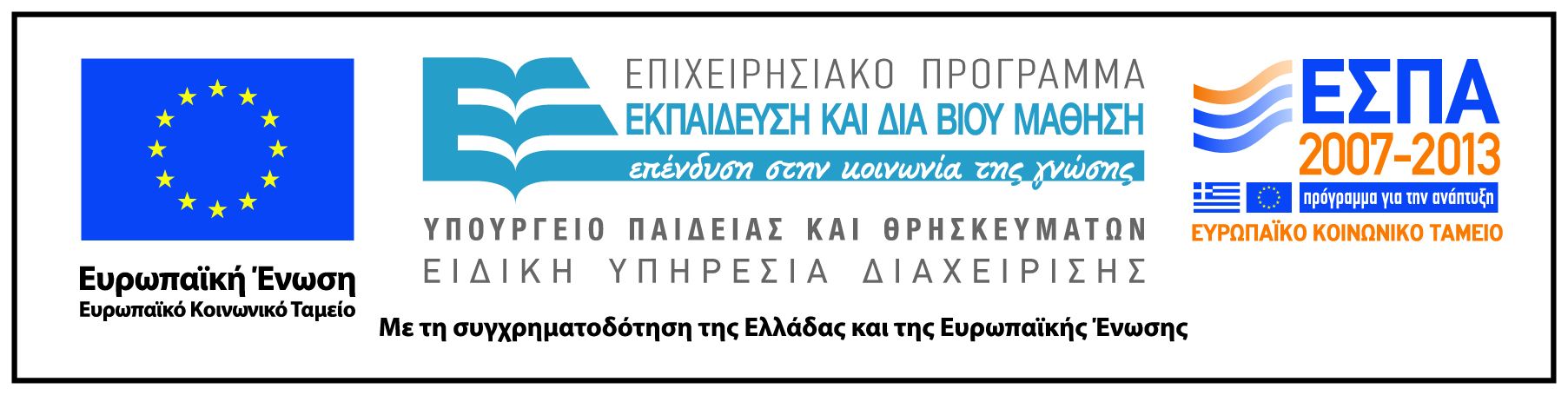